Современные подходы к  созданию развивающей предметно – пространственной среды      в ДОО. 

выполнила: воспитатель Ikk Павленко Виктория викторовна







г.острогожск
РАЗВИВАЮЩАЯ ПРЕДМЕТНО – ПРОСТРАНСТВЕННАЯ СРЕДА :
ФГОС:
•	СОДЕРЖАТЕЛЬНО – НАСЫЩЕННАЯ,
•	ТРАНСФОРМИРУЕМАЯ,
•	ПОЛИФУНКЦИОНАЛЬНАЯ,
•	ВАРИАТИВНАЯ,
•	ДОСТУПНАЯ
•	БЕЗОПАСНАЯ
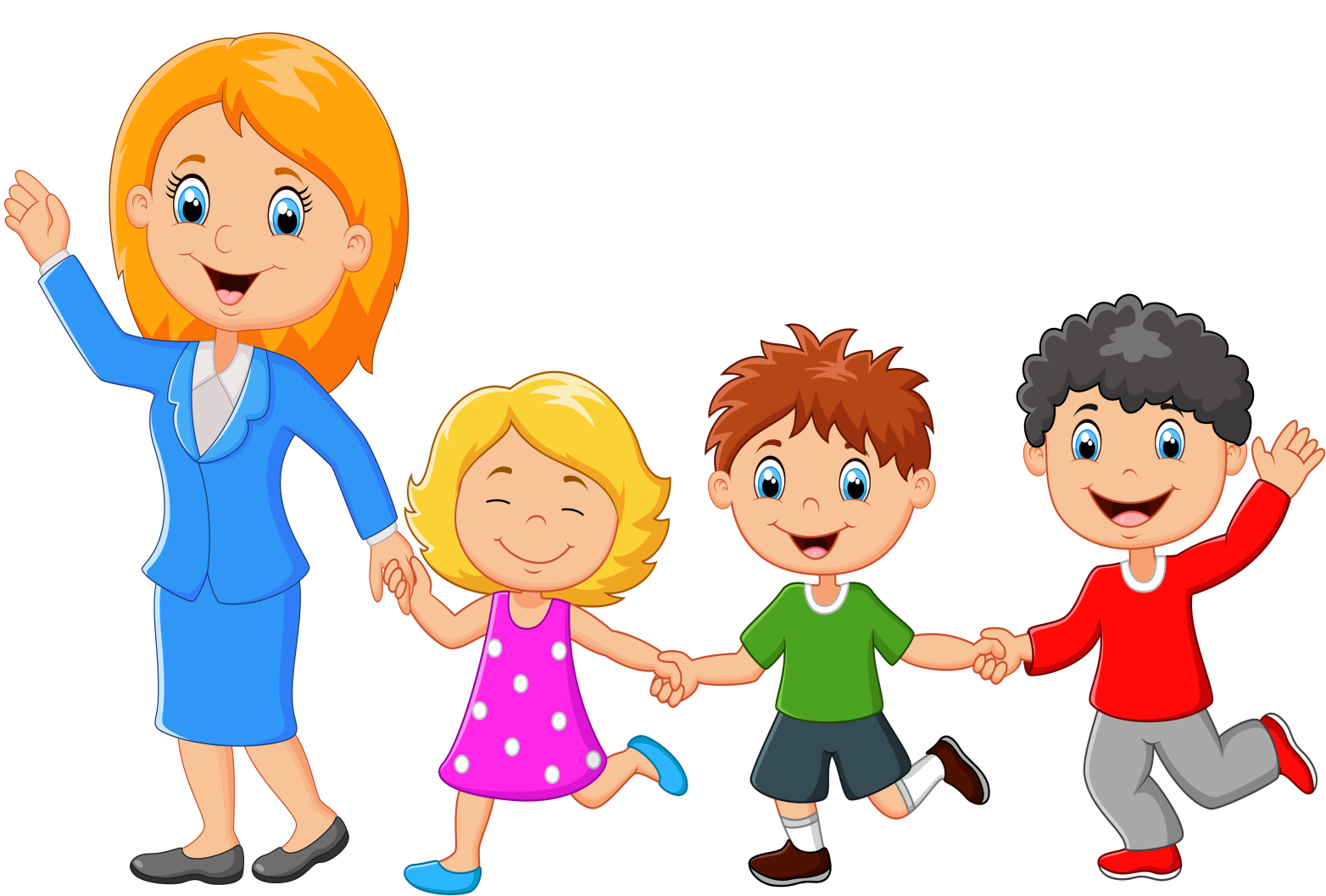 КАК ИЗВЕСТНО, ОСНОВНОЙ ФОРМОЙ РАБОТЫ С ДОШКОЛЬНИКАМИ И ВЕДУЩИМ ВИДОМ ДЕЯТЕЛЬНОСТИ ДЛЯ НИХ ЯВЛЯЕТСЯ ИГРА. ИМЕННО ПОЭТОМУ МЫ ПРОЯВИЛИ ПОВЫШЕННЫЙ ИНТЕРЕС К ОБНОВЛЕНИЮ ПРЕДМЕТНО-РАЗВИВАЮЩЕЙ СРЕДЫ ГРУППЫ ДОУ, КОТОРАЯ СООТВЕТСТВУЕТ ТРЕБОВАНИЯМ ФГОС.
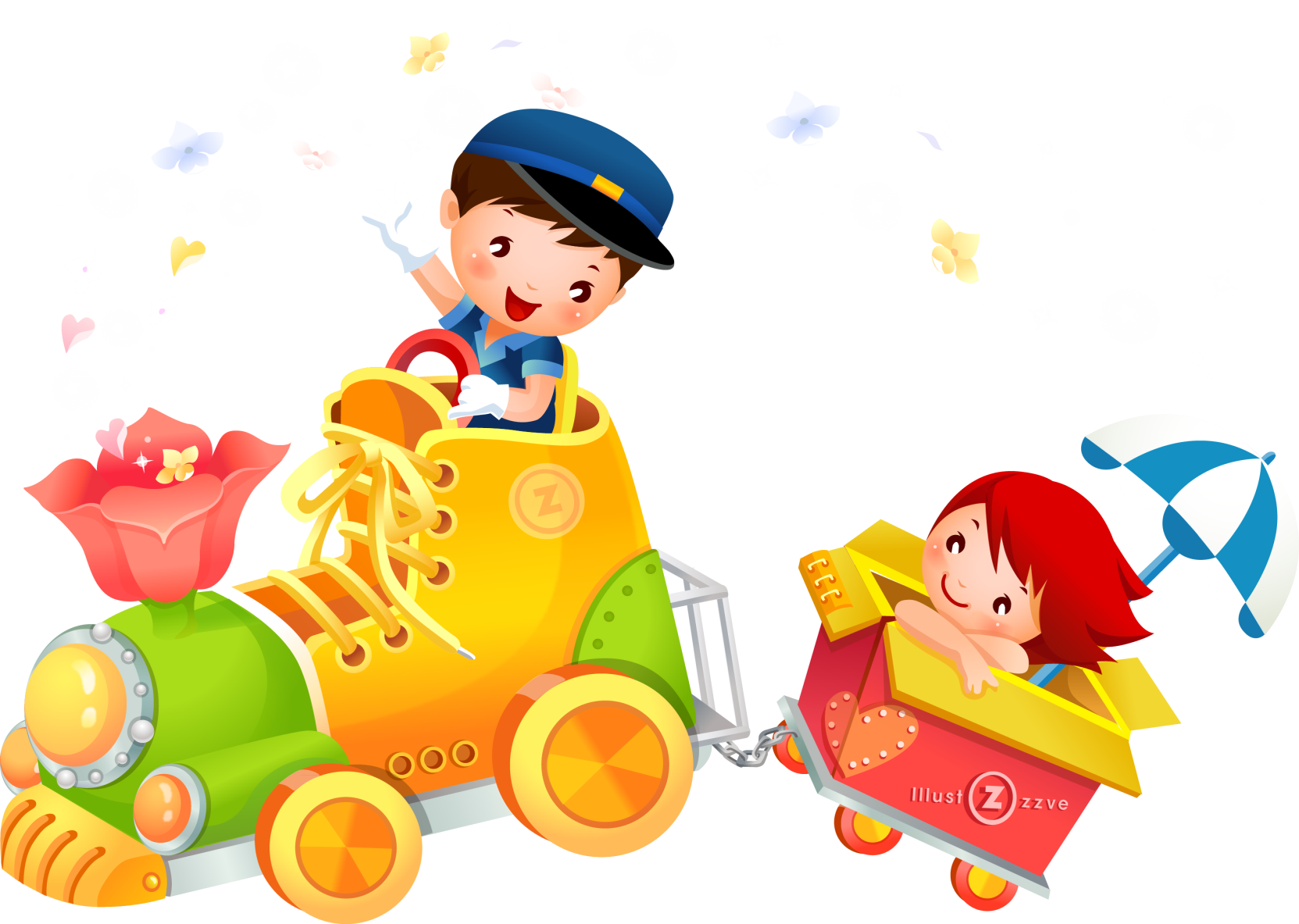 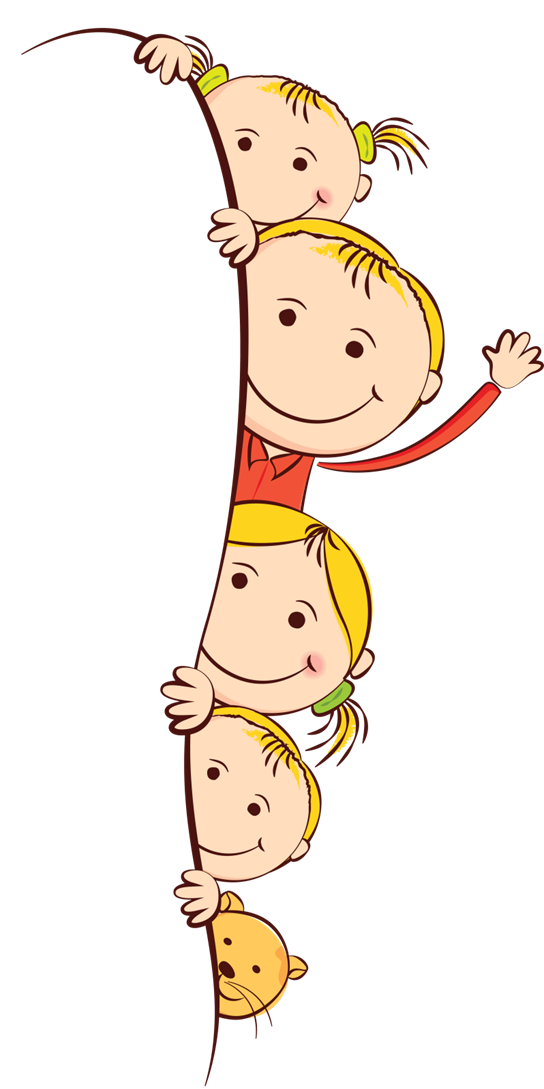 Развивающая предметно-пространственная среда соответствует принципу безопасности.
Безопасность развивающей предметно – пространственной среды соответствует требованиям по обеспечению надежности и безопасности их использования.
Отсутствие предметов, которые могут быть опасны не только для физического здоровья, но и для психического.
наличие (по возможности) сертификатов качества на игры и игрушки;
Игрушки не провоцируют детей на агрессивные действия, которые могут вызывать проявление жестокости по отношению к персонажам игры (людям, животным и т.д)
Игрушки не провоцировать игровые сюжеты, связанные с безнравственностью и насилие , которые могут вызывать нездоровый интерес к сексуальным проблемам, выходящим за рамки детского возраста и т.д
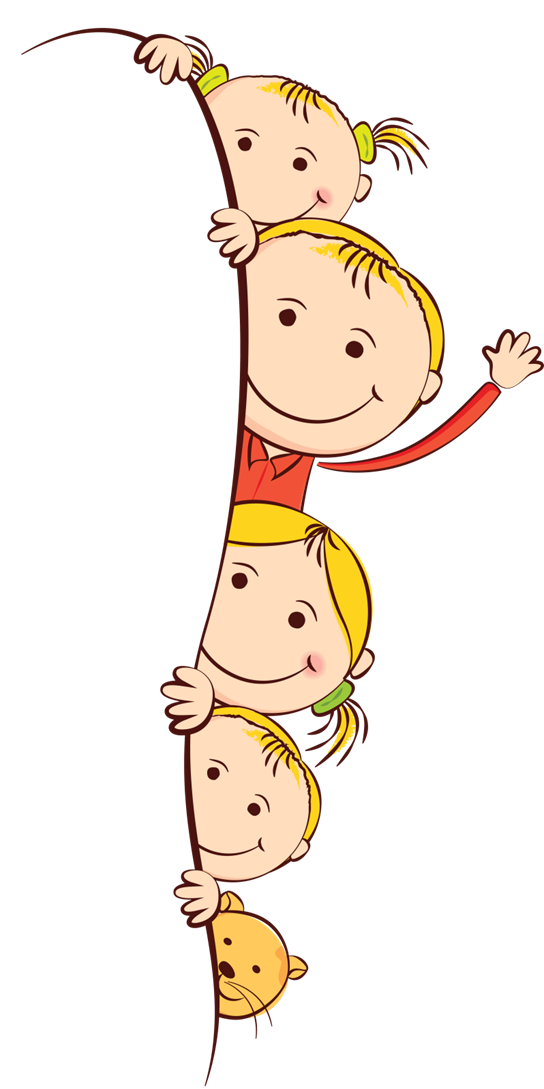 Принцип Доступности
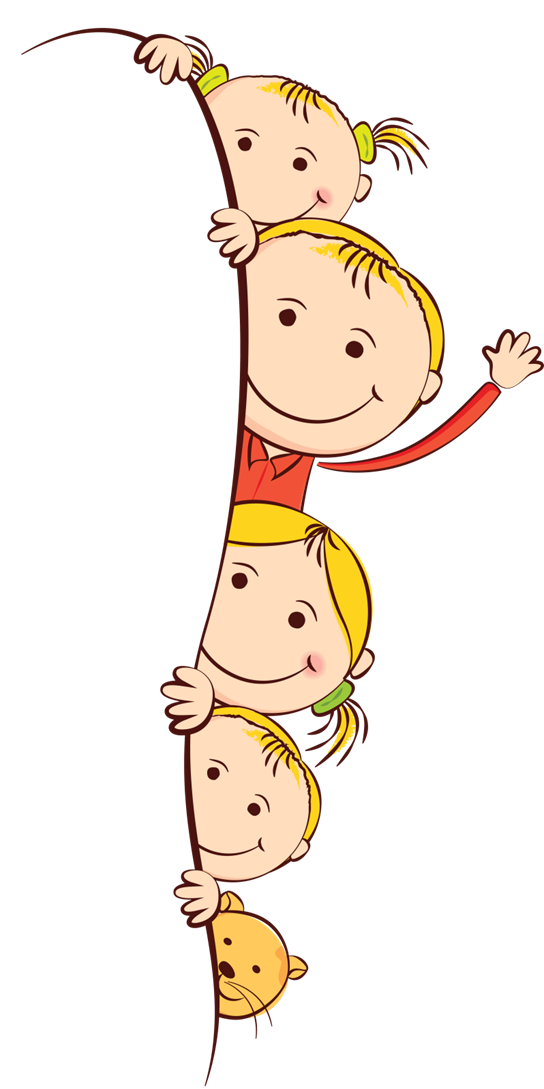 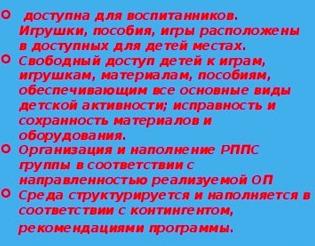 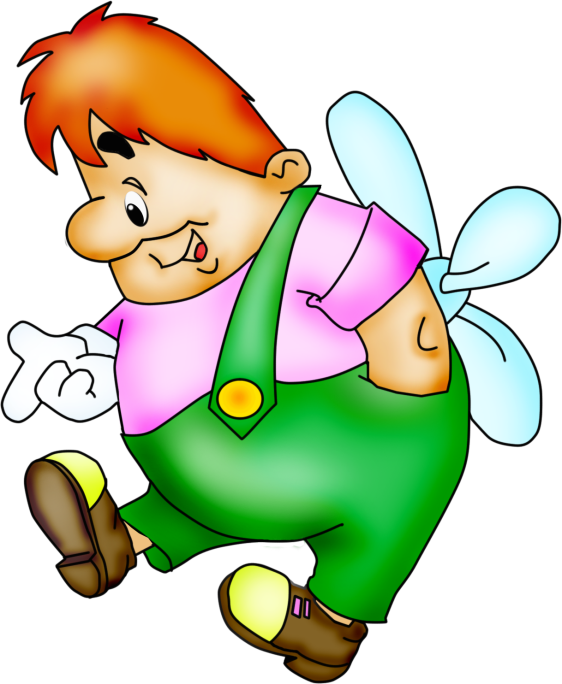 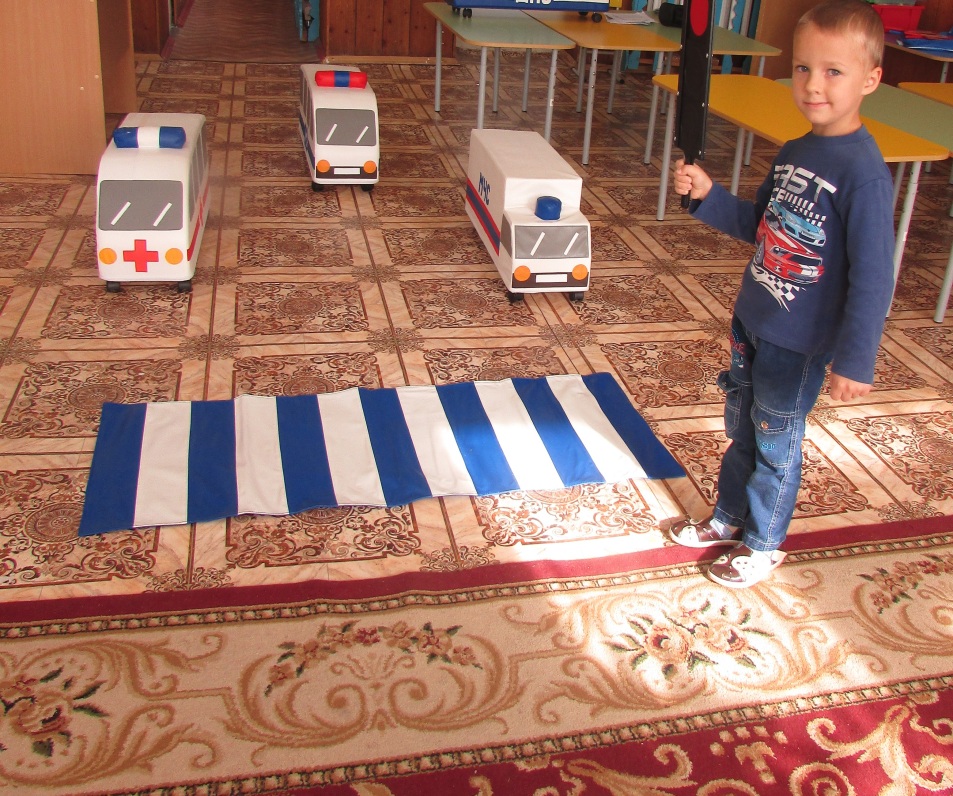 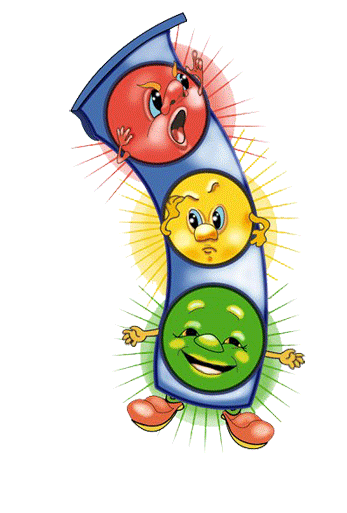 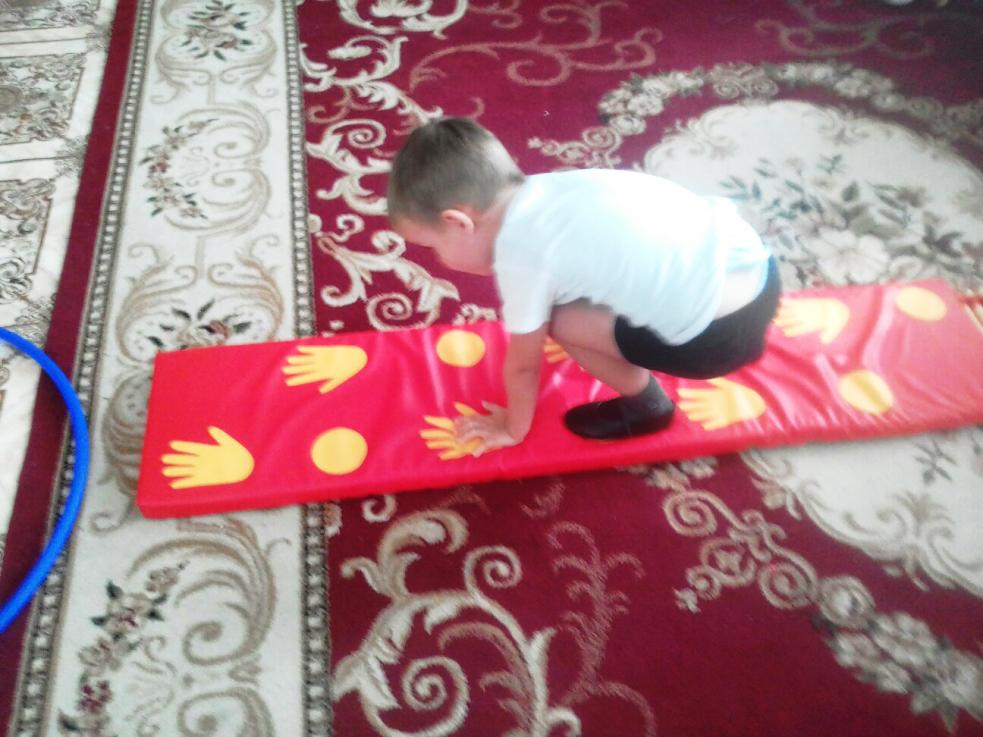 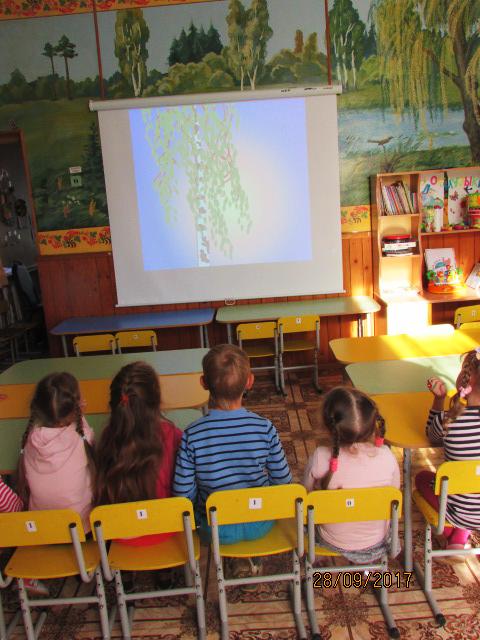 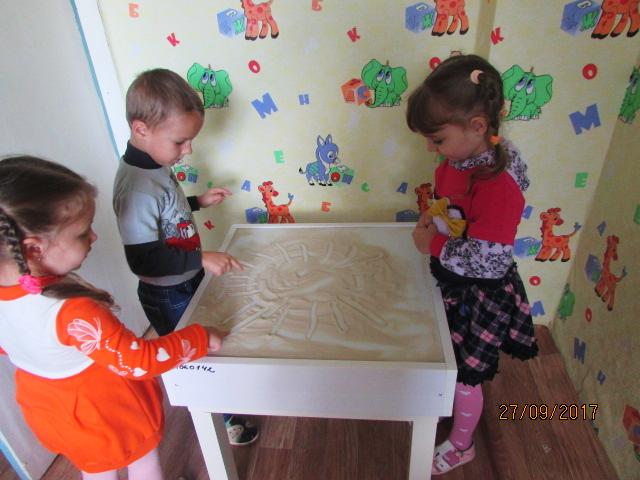 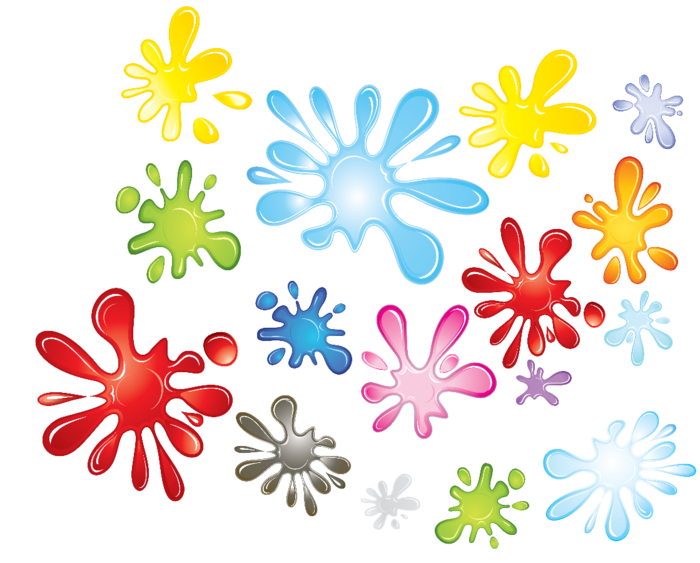 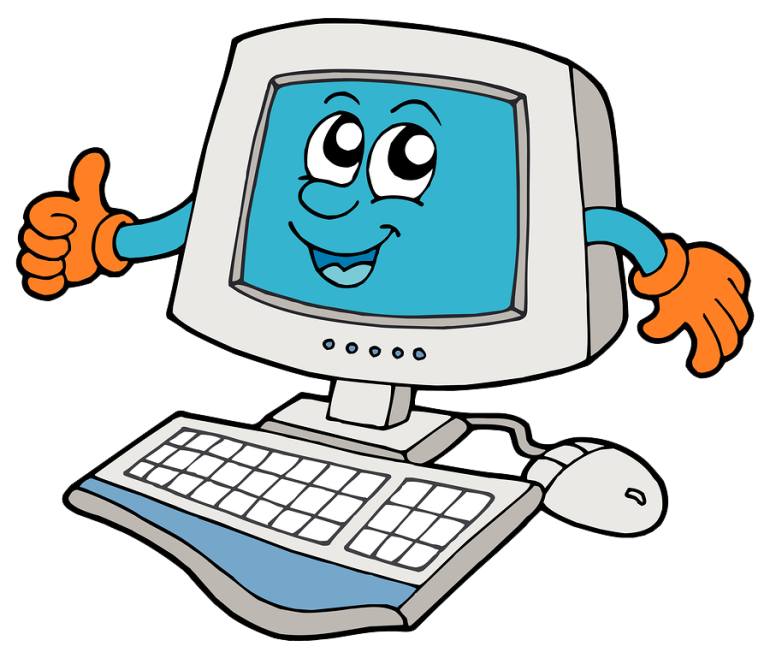 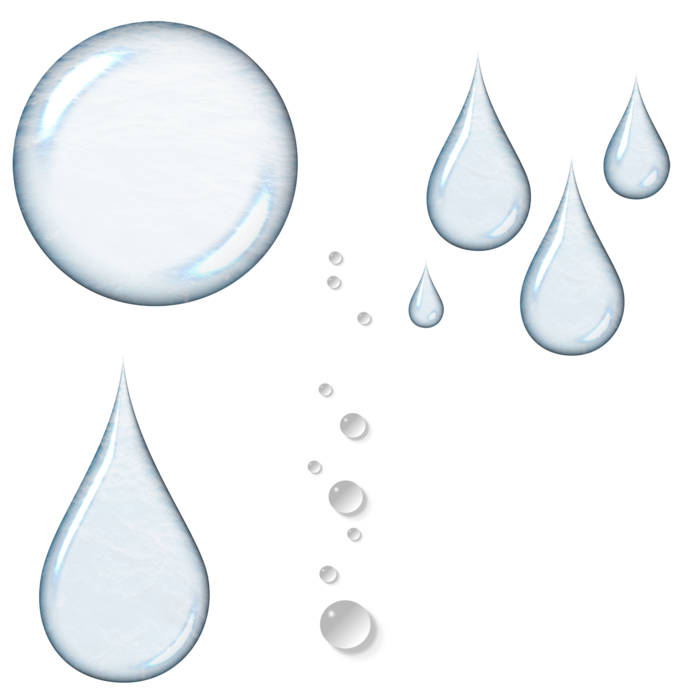 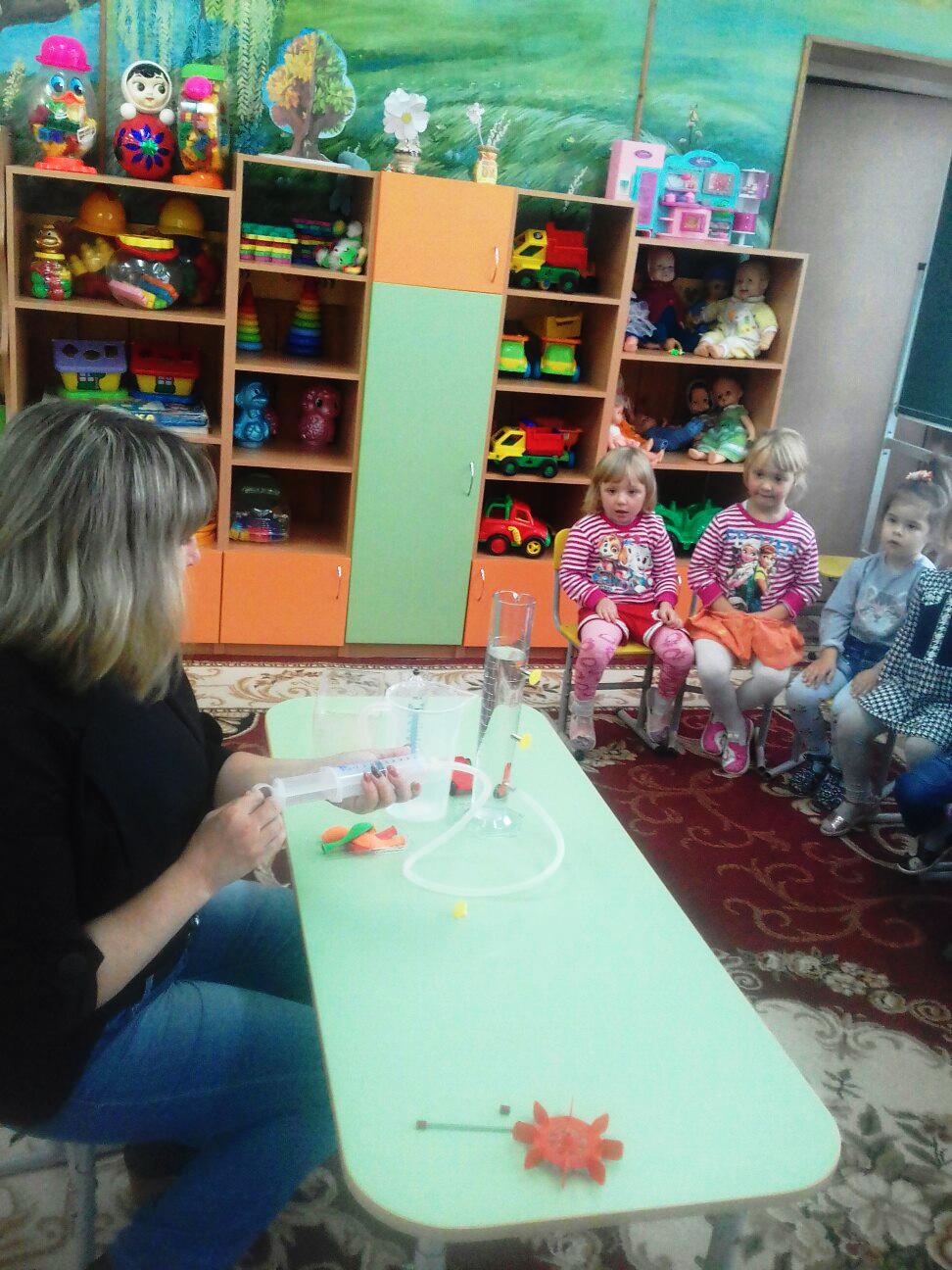 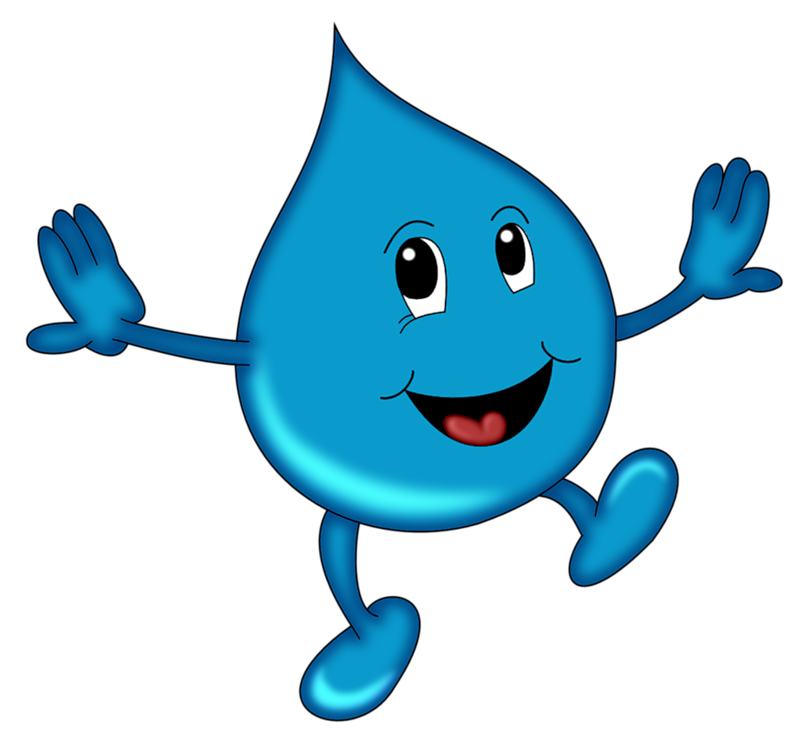 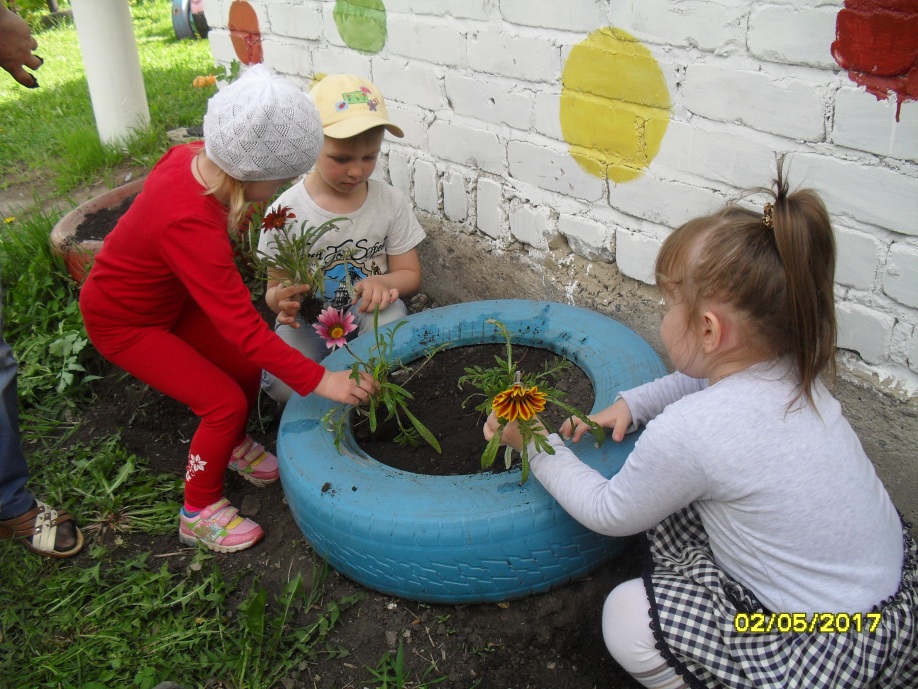 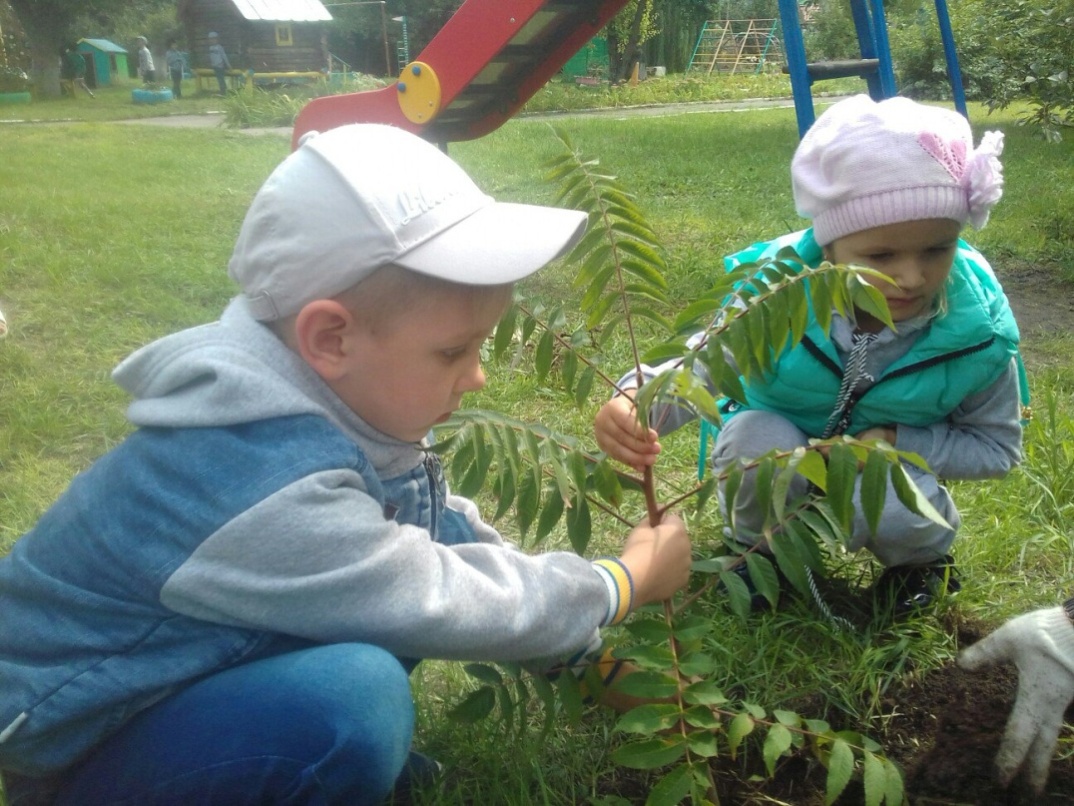 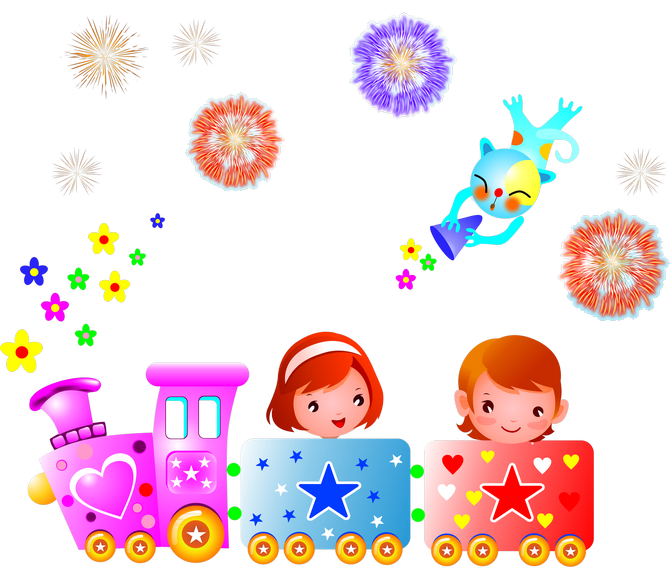 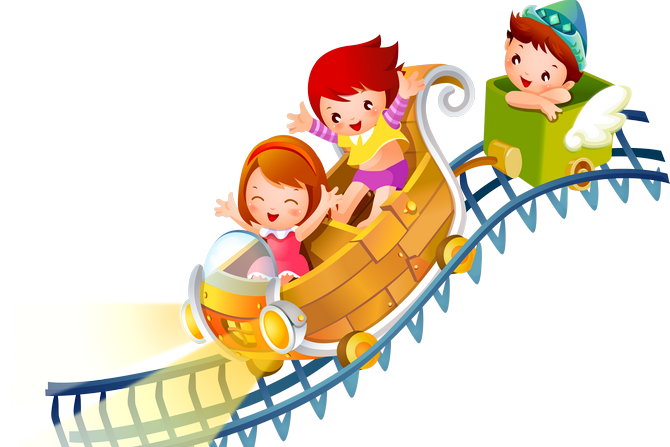 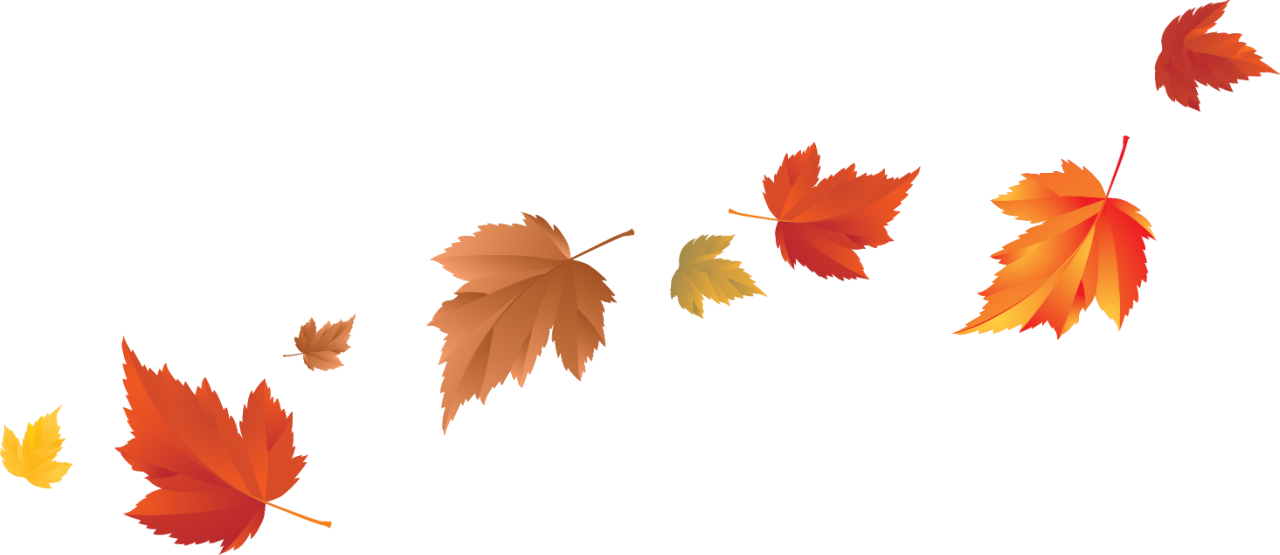 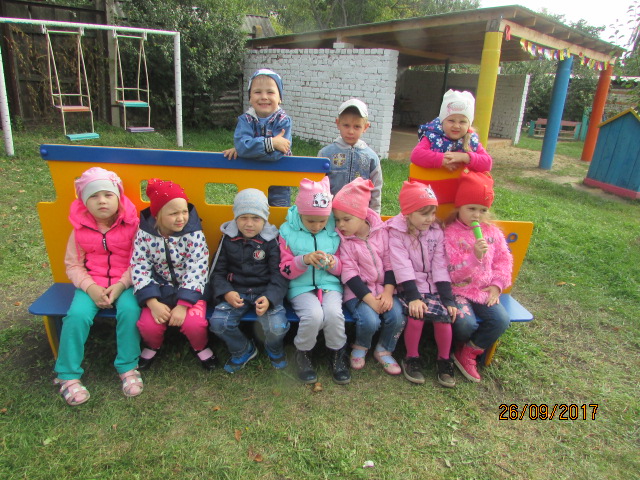 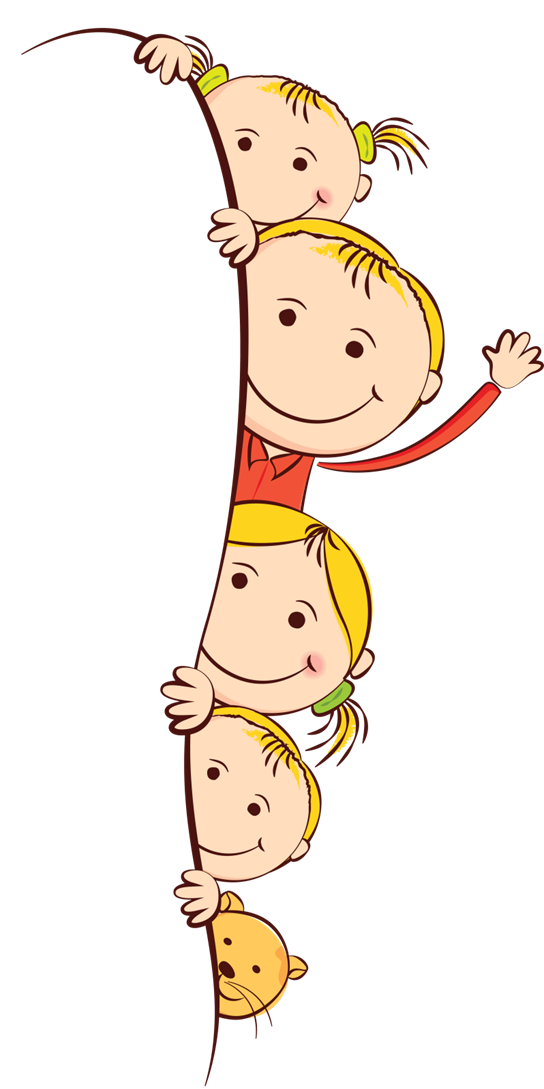 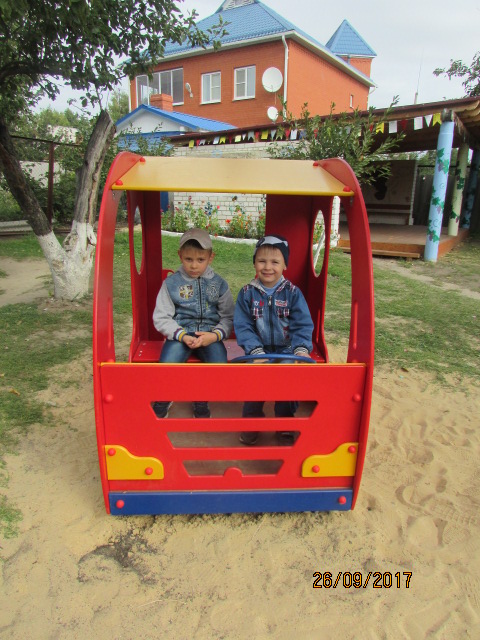 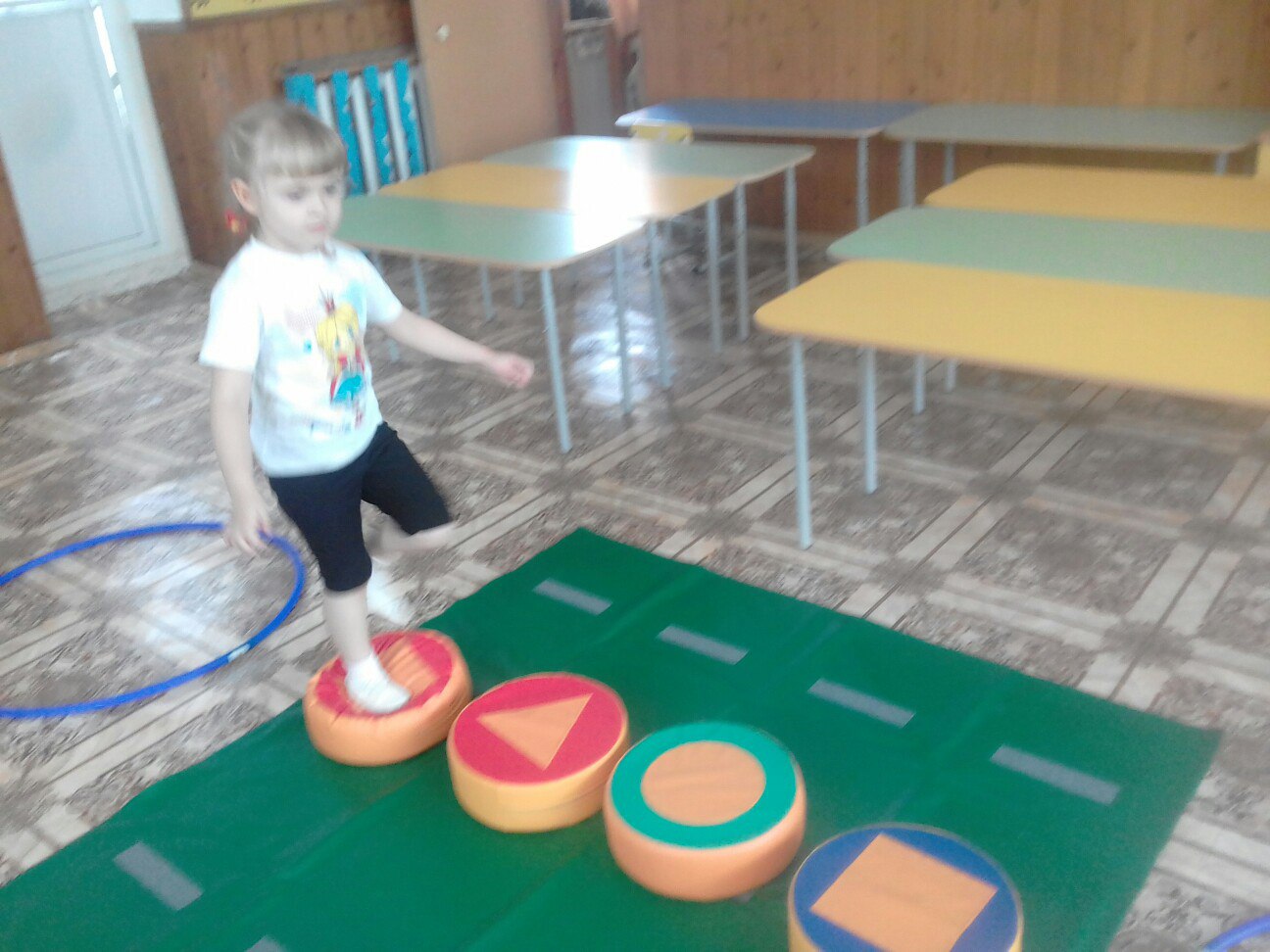 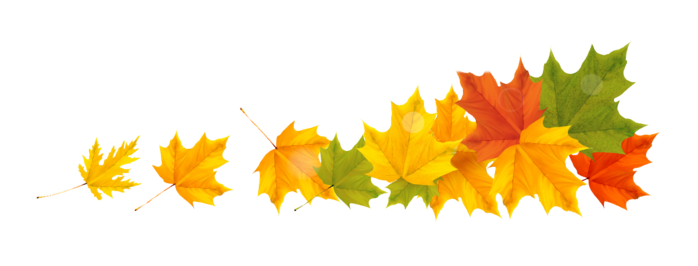 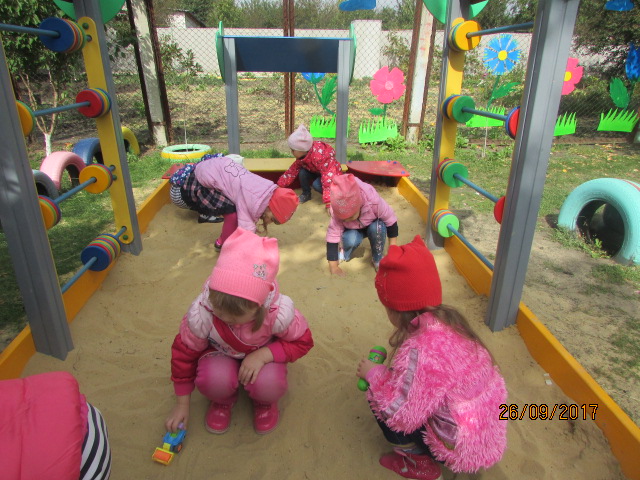 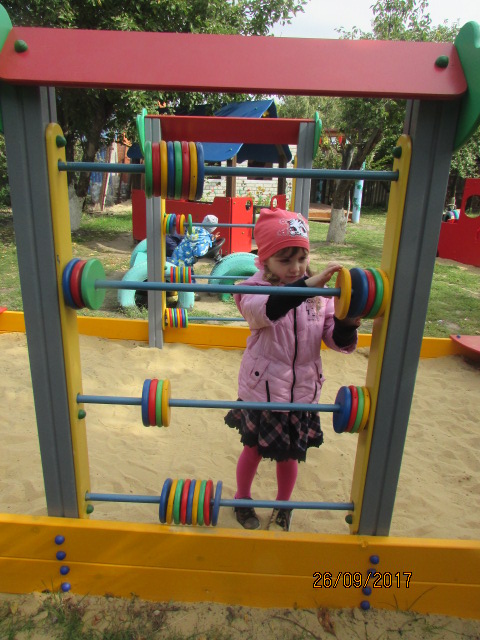 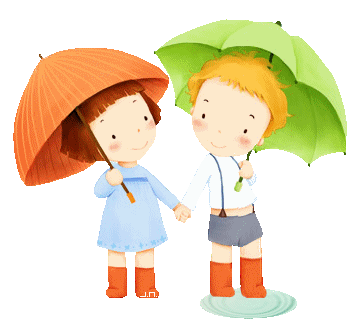 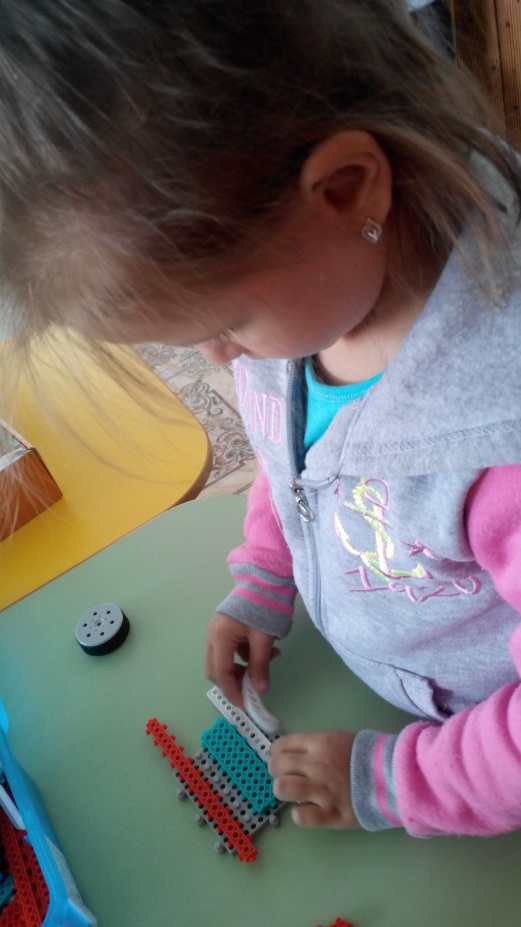 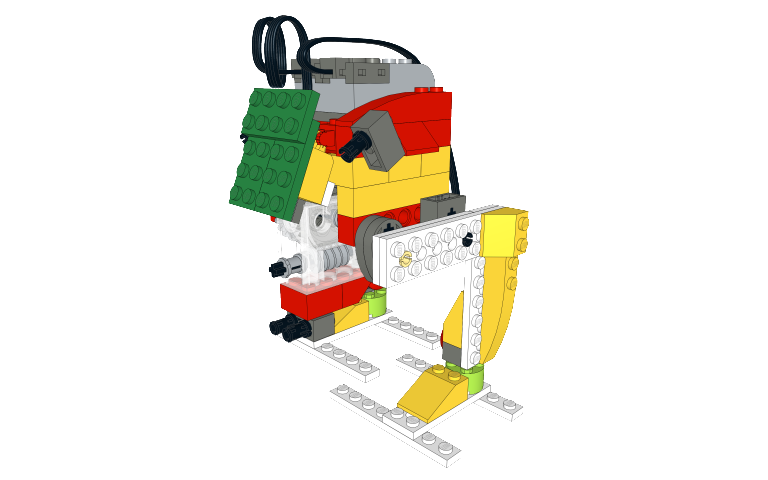 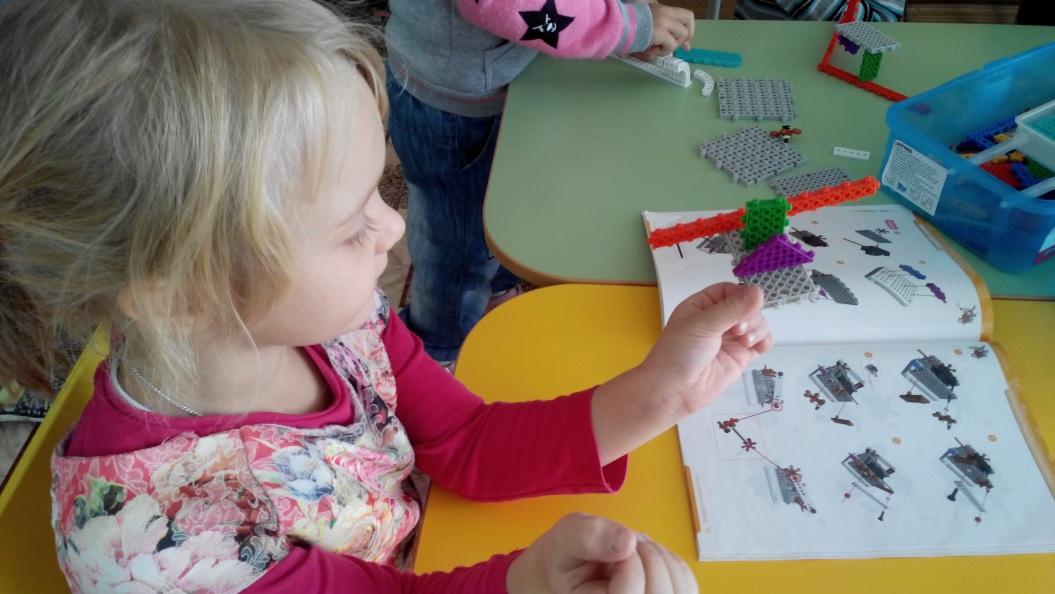 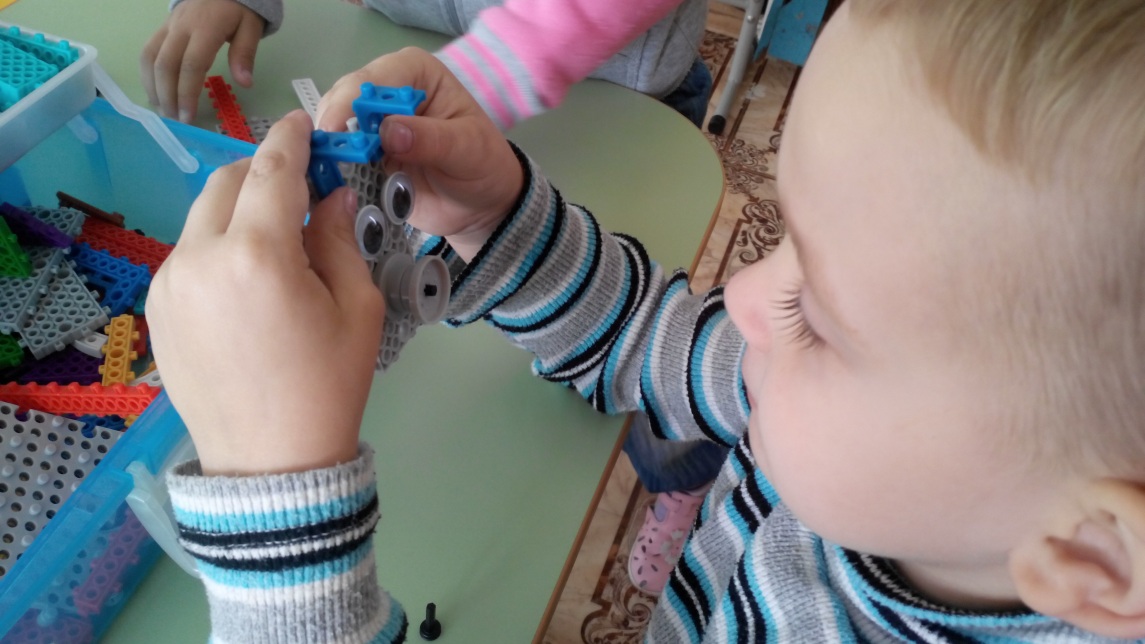 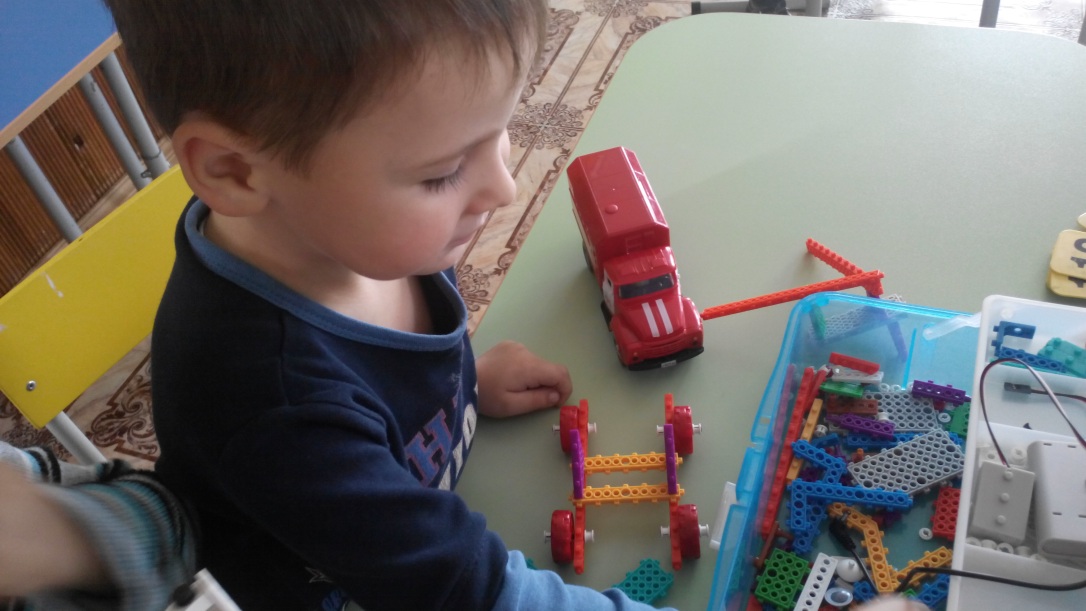 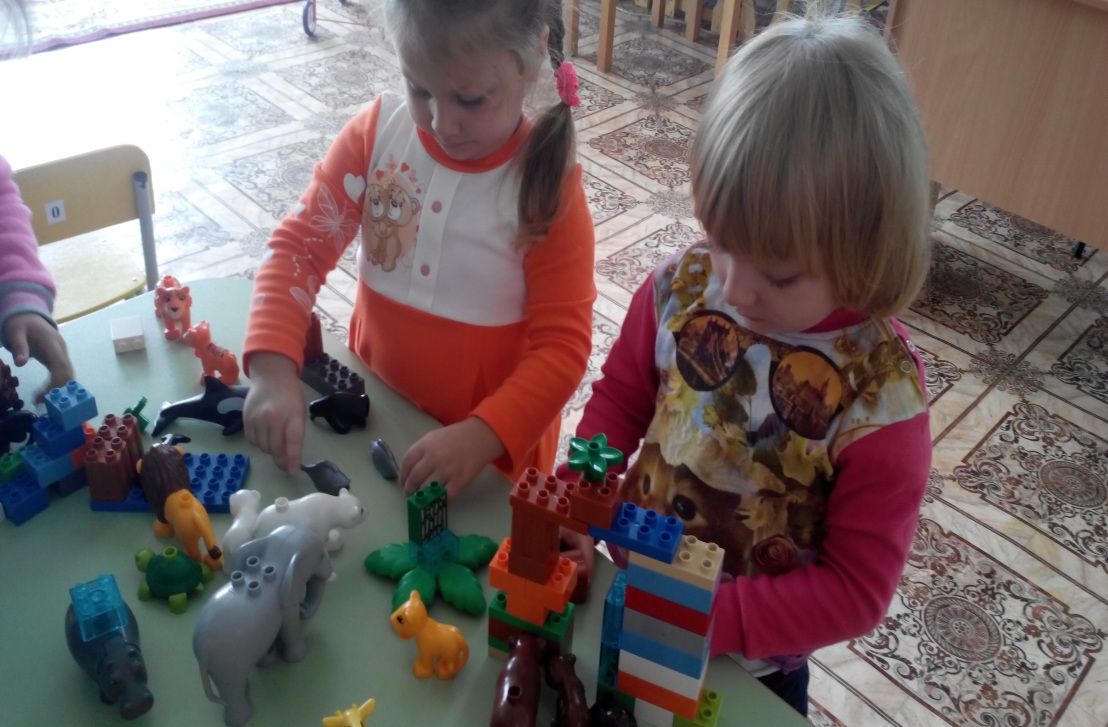 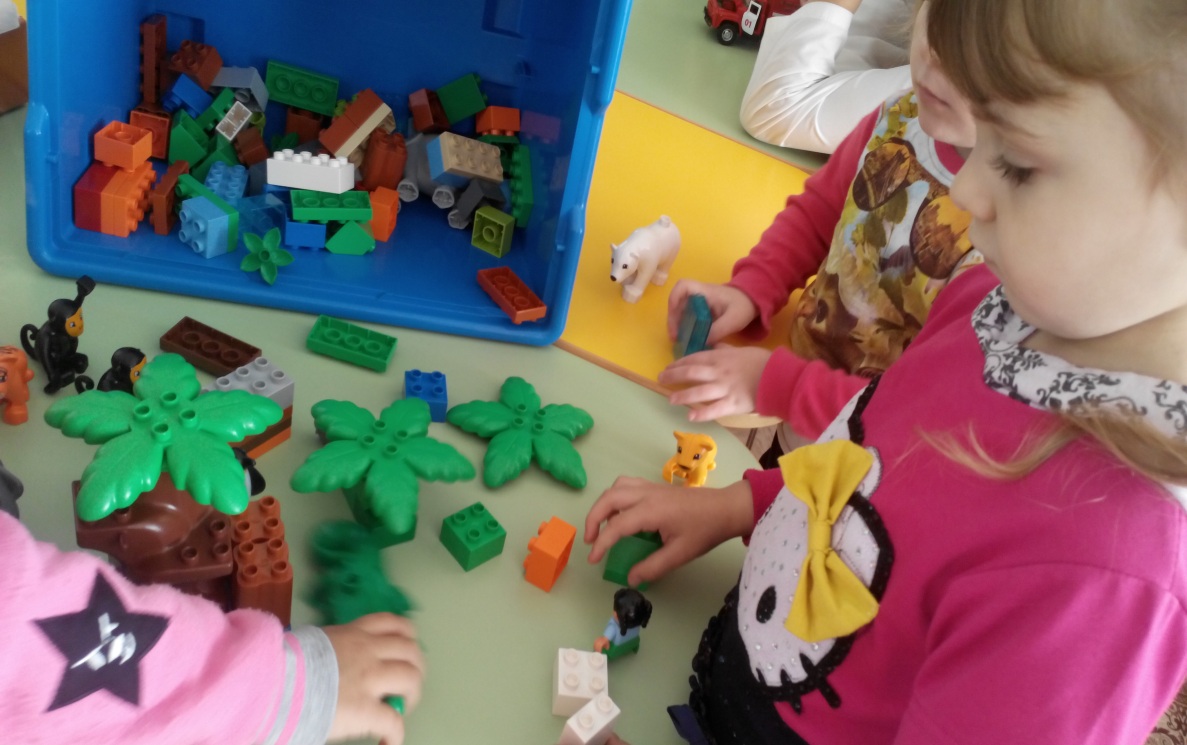 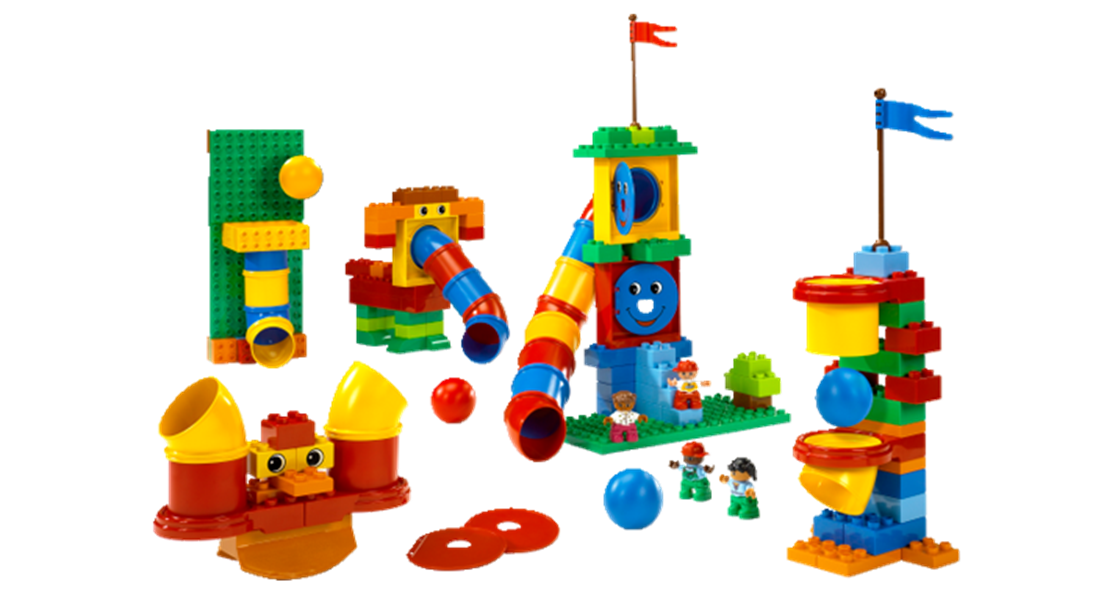 Спасибо 
за 
внимание!
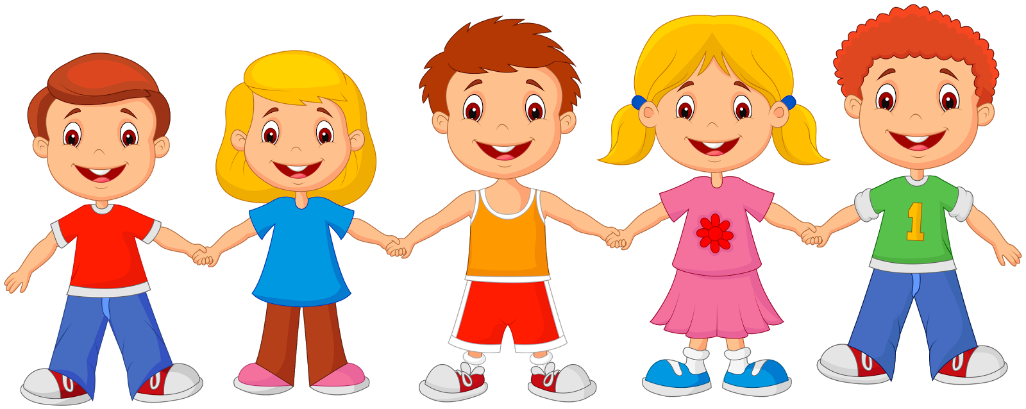